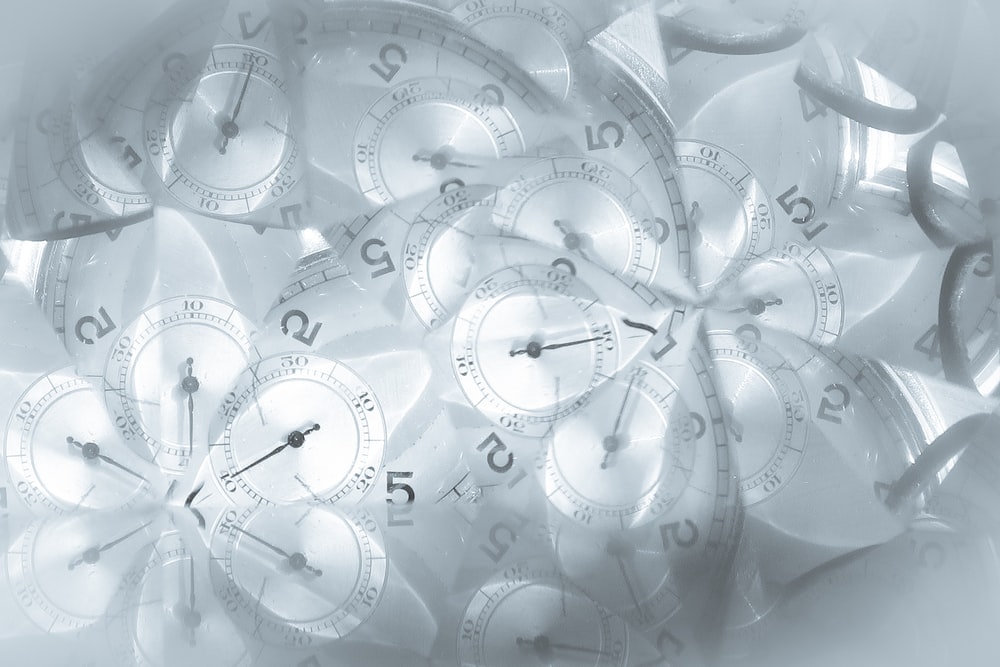 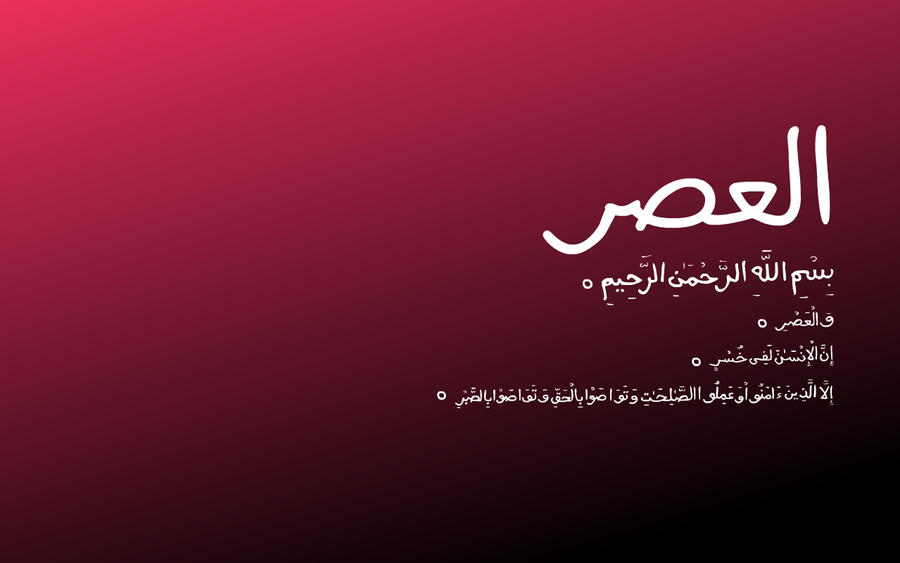 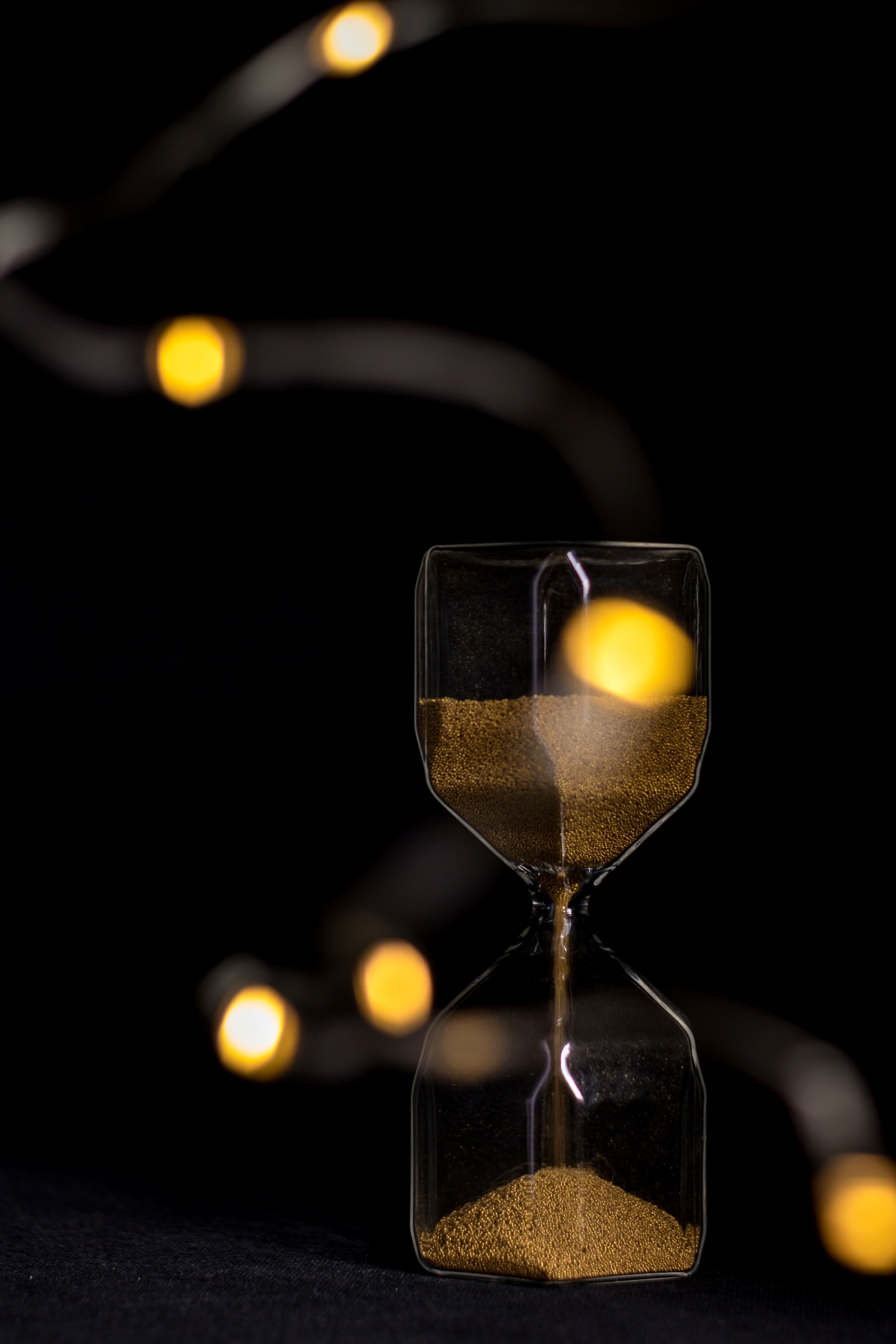 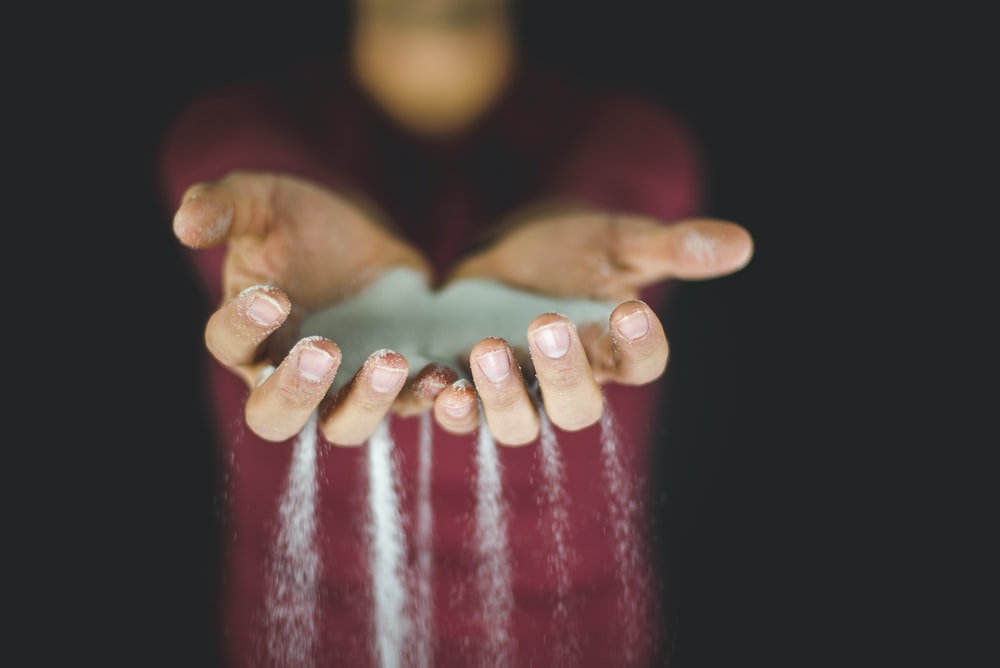 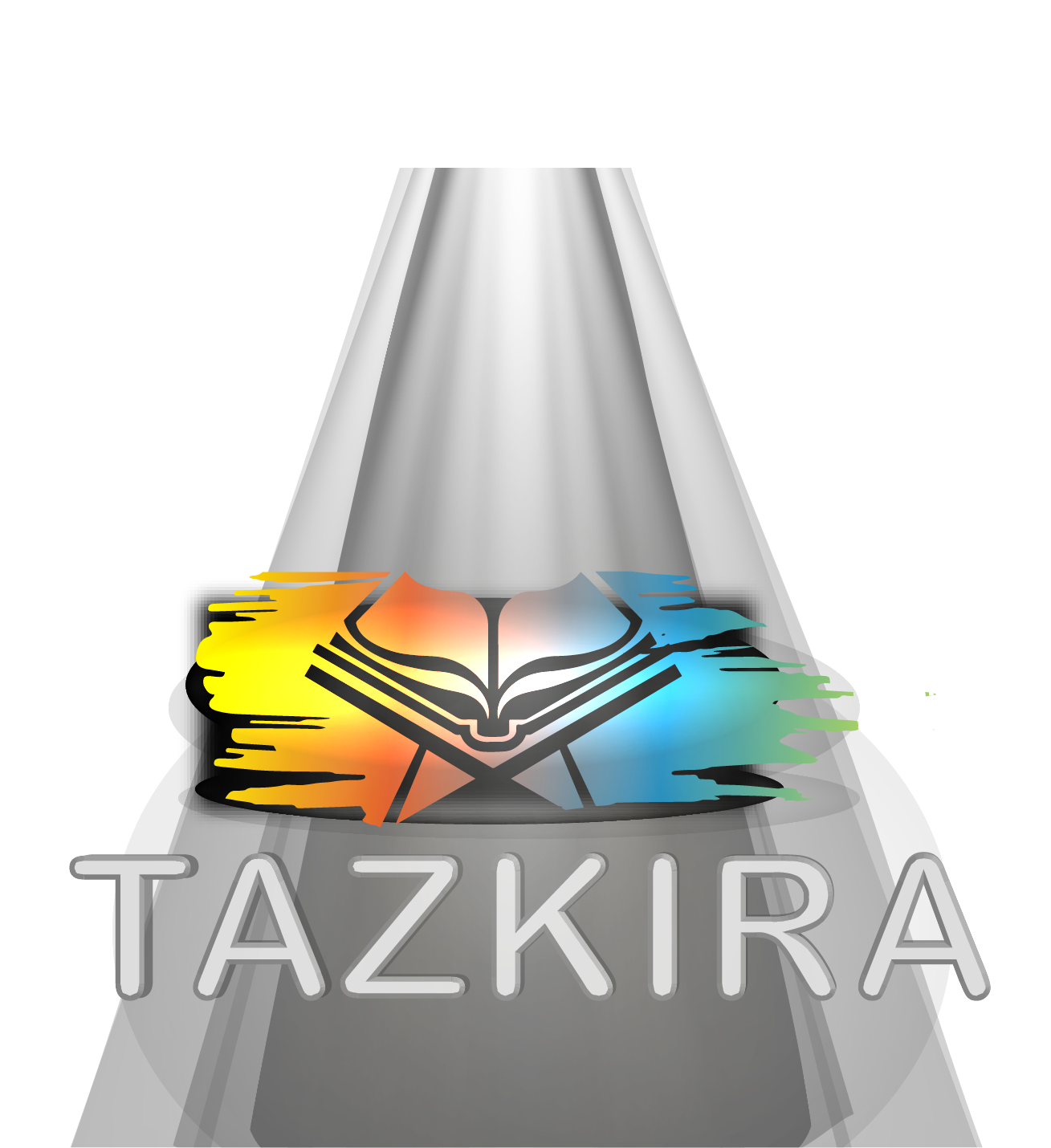 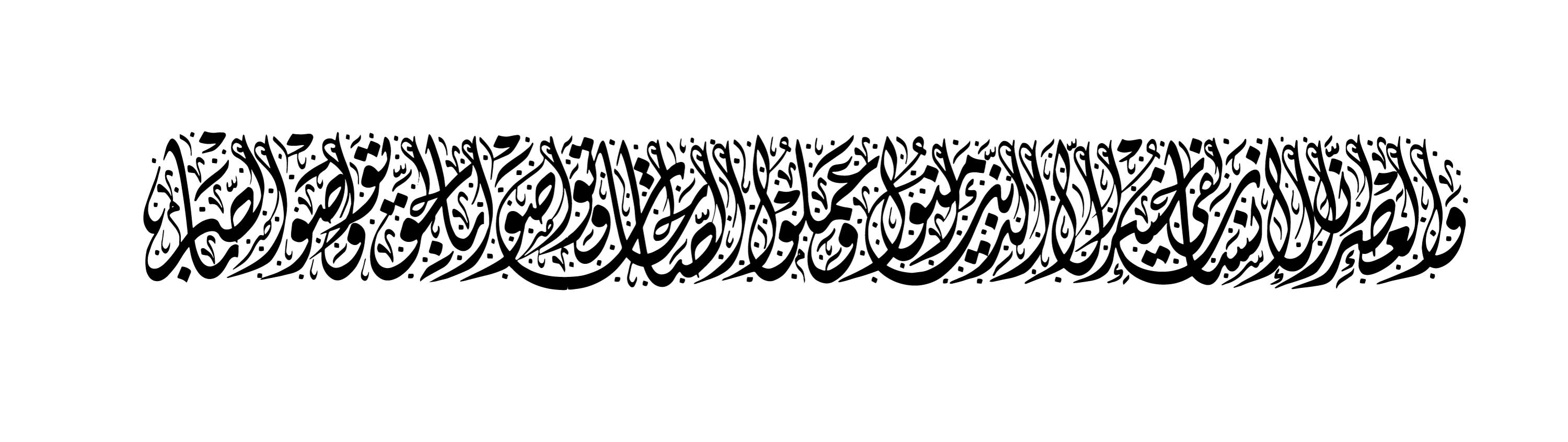 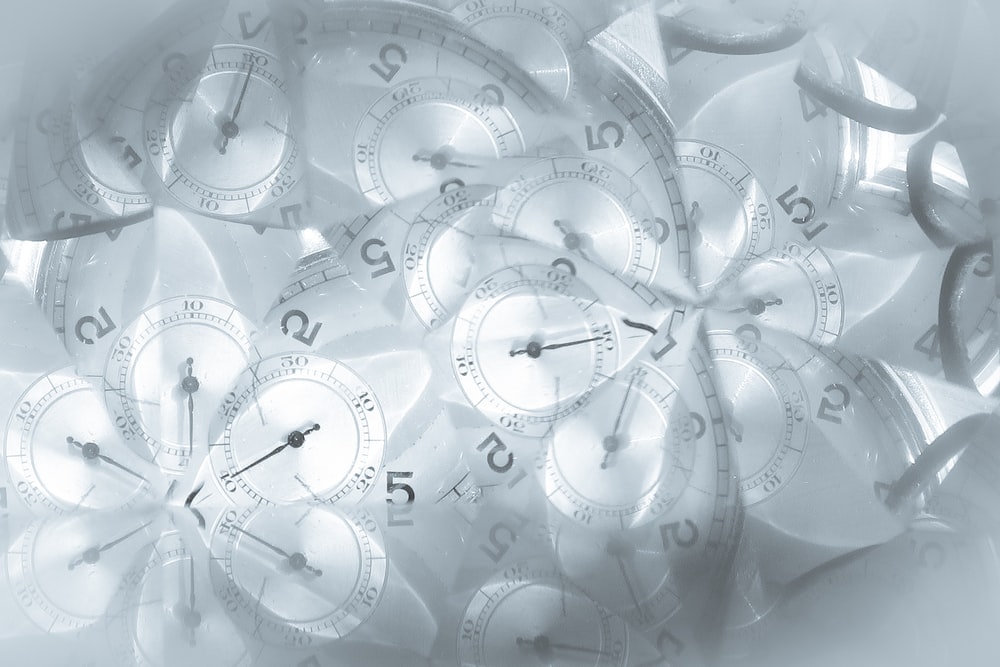 OATH
وَالۡعَصۡرِ
By the time!
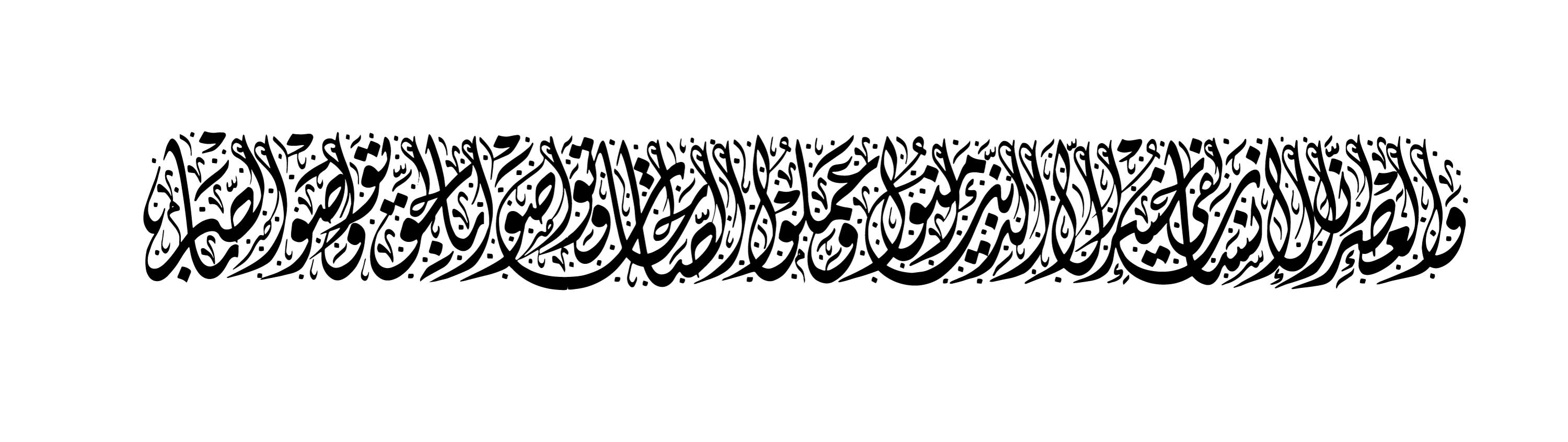 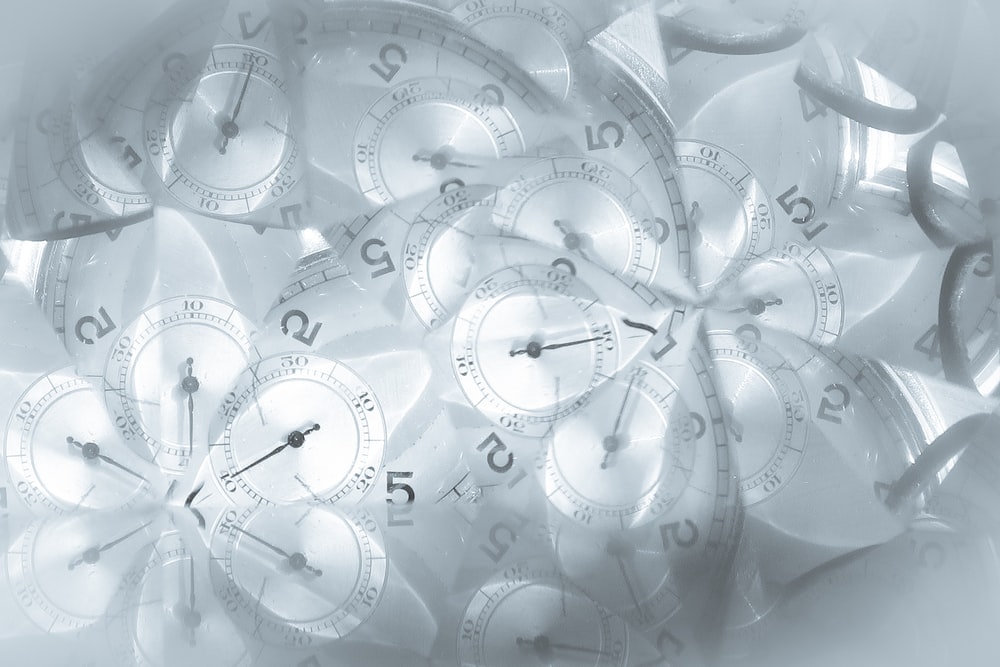 STATEMENT
اِنَّ      الۡاِنۡسَانَ      لَفِىۡ      خُسۡرٍ
(is) surely in
loss
mankind
Indeed
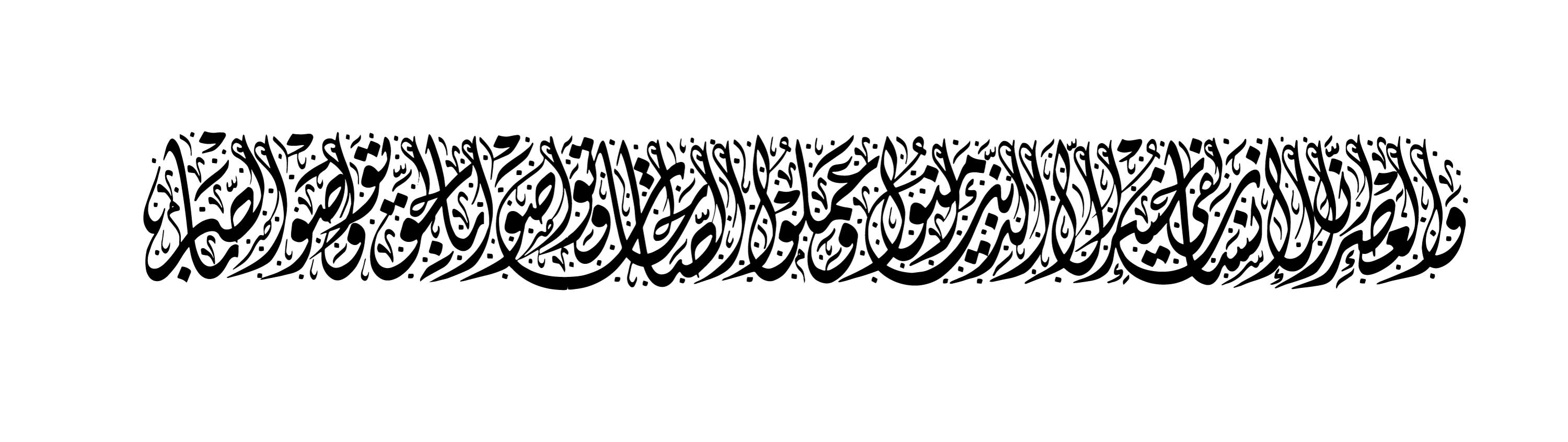 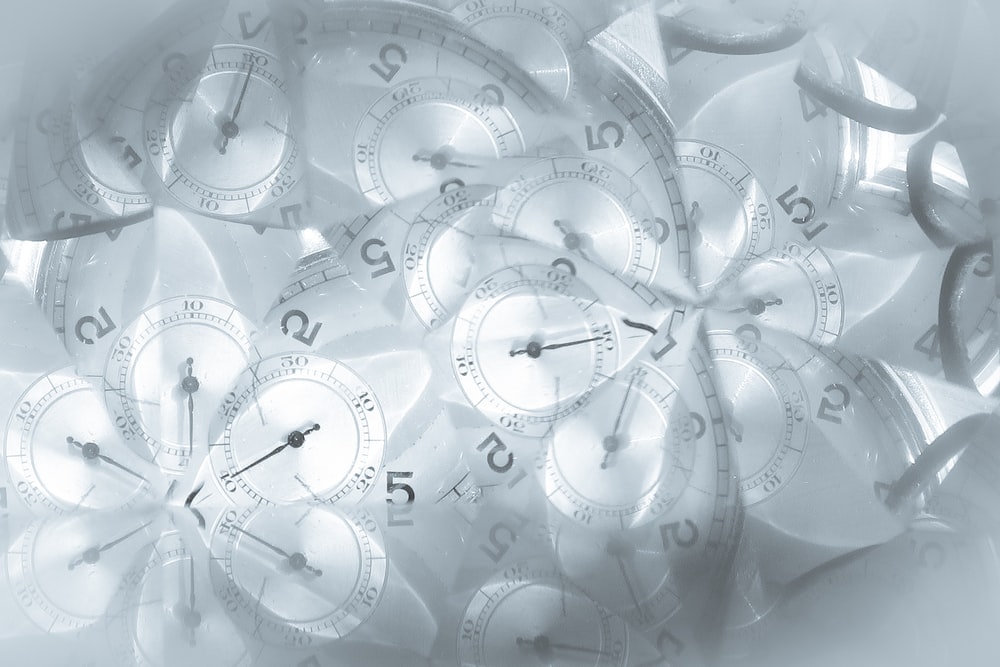 EXCEPTION
اِلَّا الَّذِيۡنَ اٰمَنُوۡا وَ عَمِلُوا الصّٰلِحٰتِ وَتَوَاصَوۡا بِالۡحَقِّ وَتَوَاصَوۡا بِالصَّبۡرِ
Righteous deeds
And do
Believe
Those who
Except
To the
patience
To the
truth
And  enjoin
And enjoin
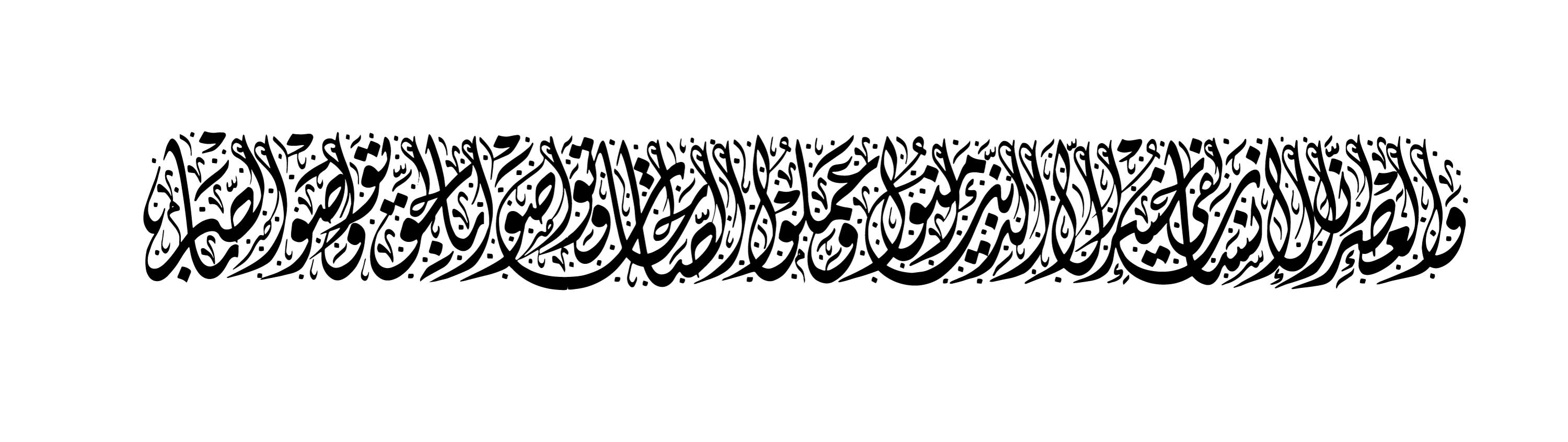 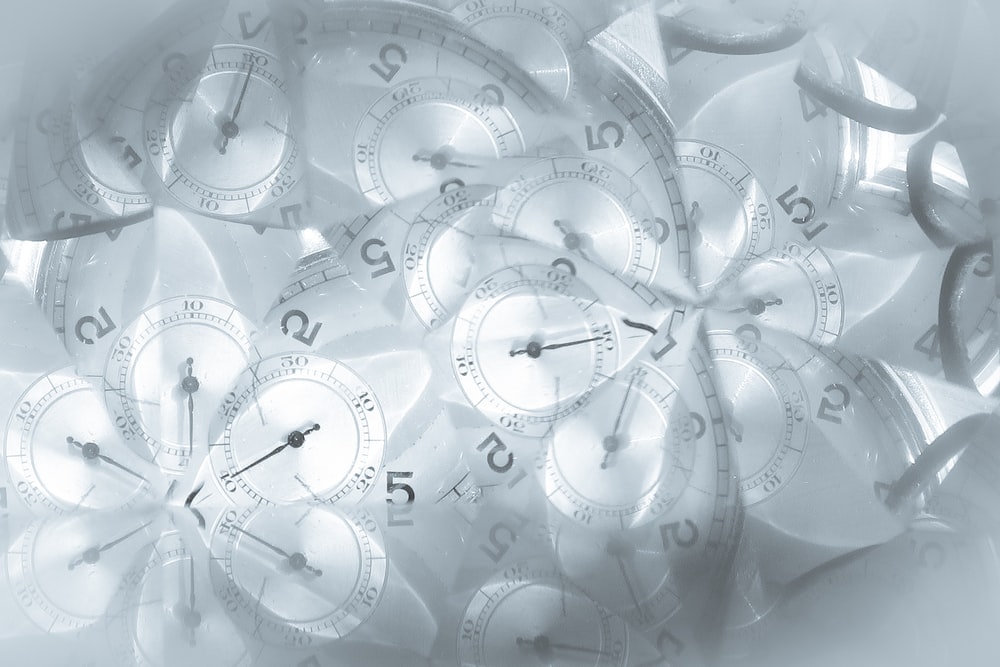 COMPOSITION
103
Compilation
13
Revelation
3
Ayah
14 / 73
Words /Letters
30
Juz
Early Makkan
Rev. Period
Names
AL-ASRTime
WAL-ASR
By the time
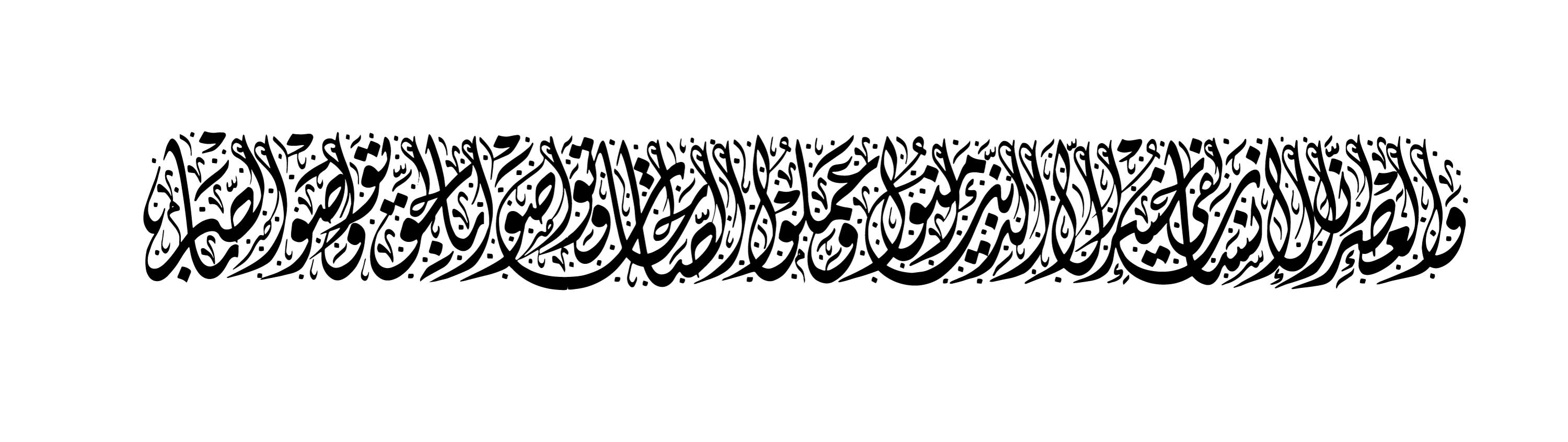 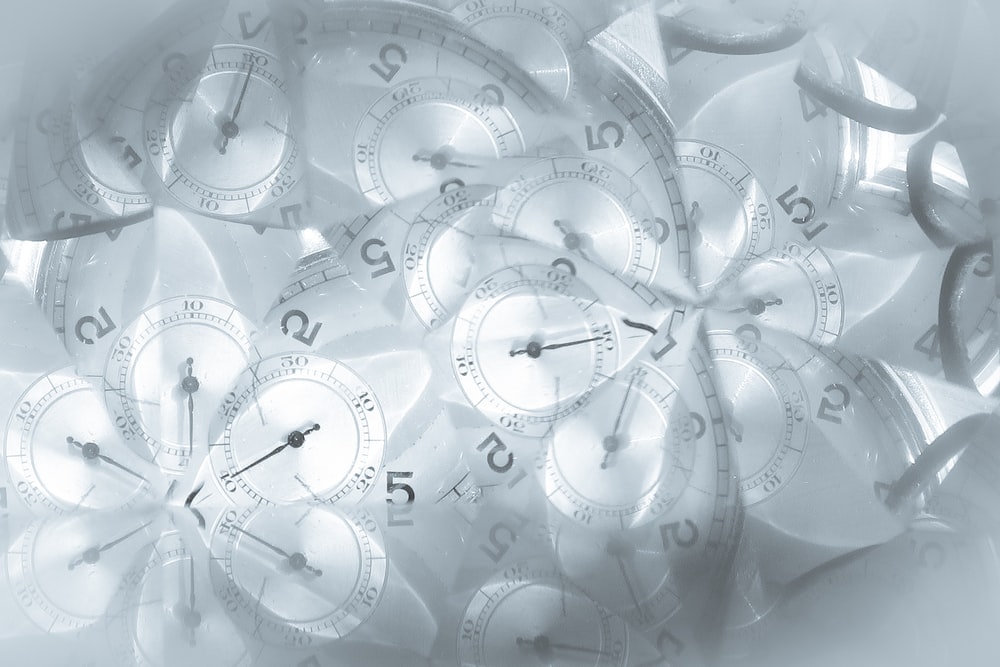 CONTENT
Ayah 01
Swearing by the hardships of the believers of the time of the Prophet (S)
Ayah 02
The man is in loss
Ayah 03
Factors of human's deliverance from loss and destruction
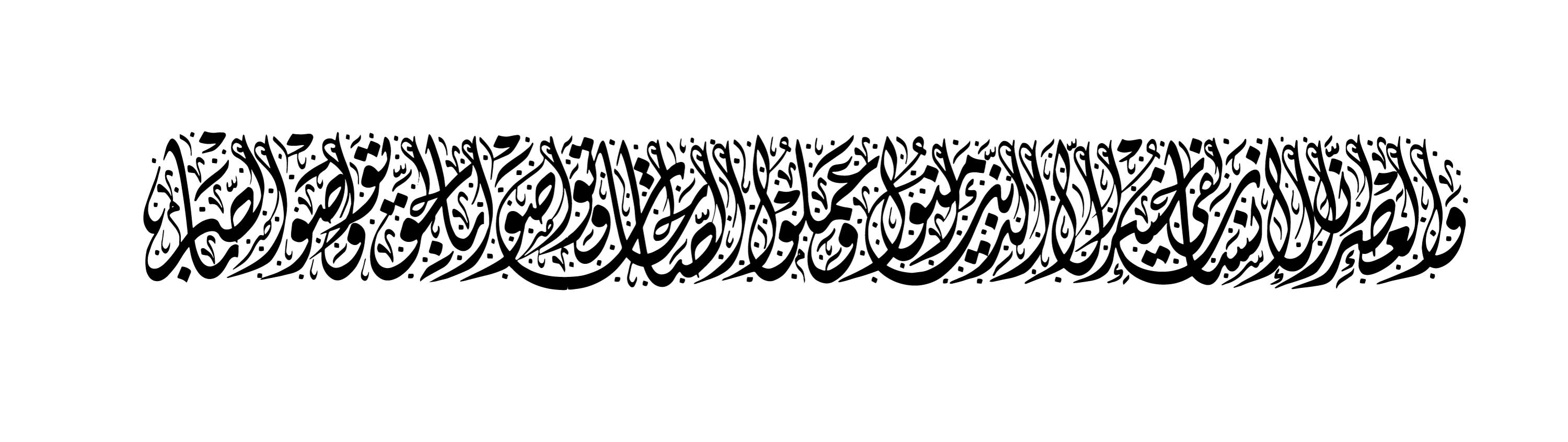 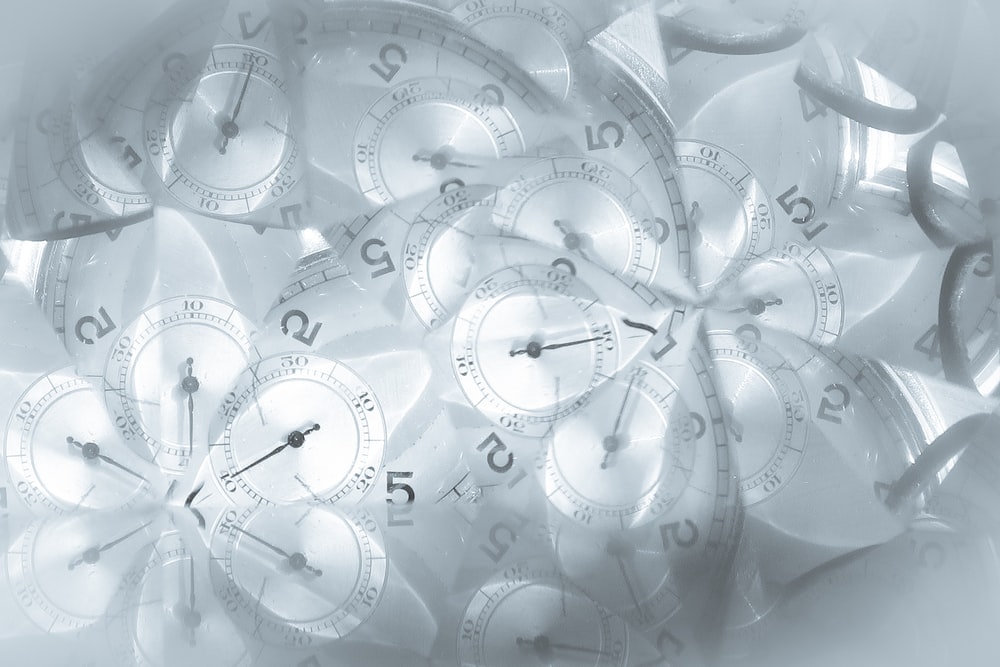 MERITS
It is transmitted from the Prophet (S) that whoever recites this surah will find his destiny in patience and tolerance; and on the Day of Judgment, he will be resurrected with the companions of the truth.


"He who recites (Surah) 'Asr, in his optional prayers, Allah will raise him with a shining, bright face, cheerful features, and delighted eyes (looking upon the blessings of Allah), until when he enters Paradise on the Day of Judgement.”
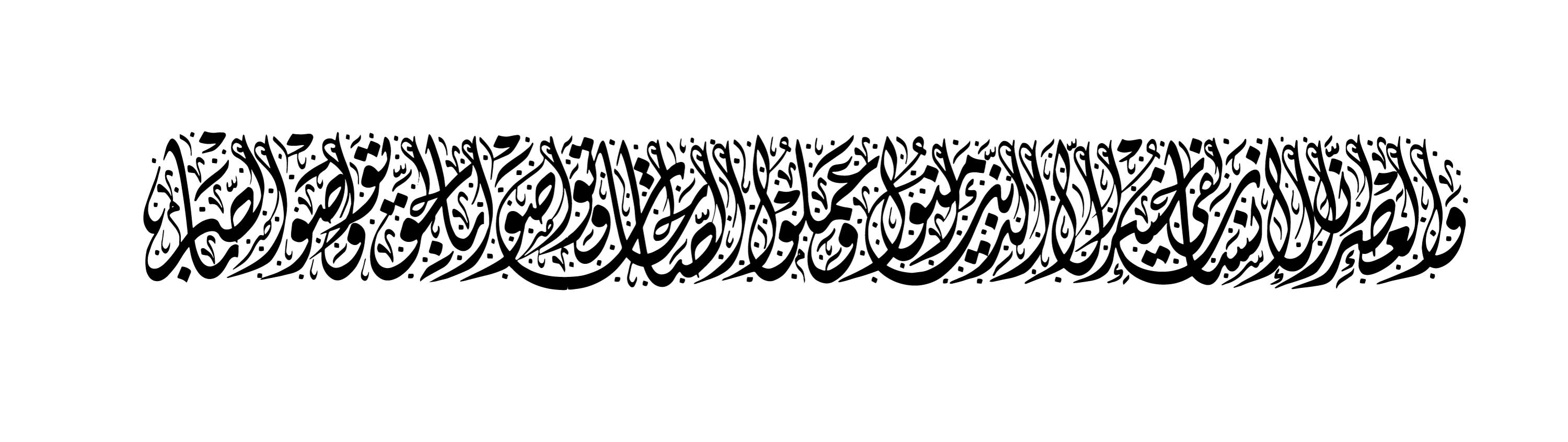 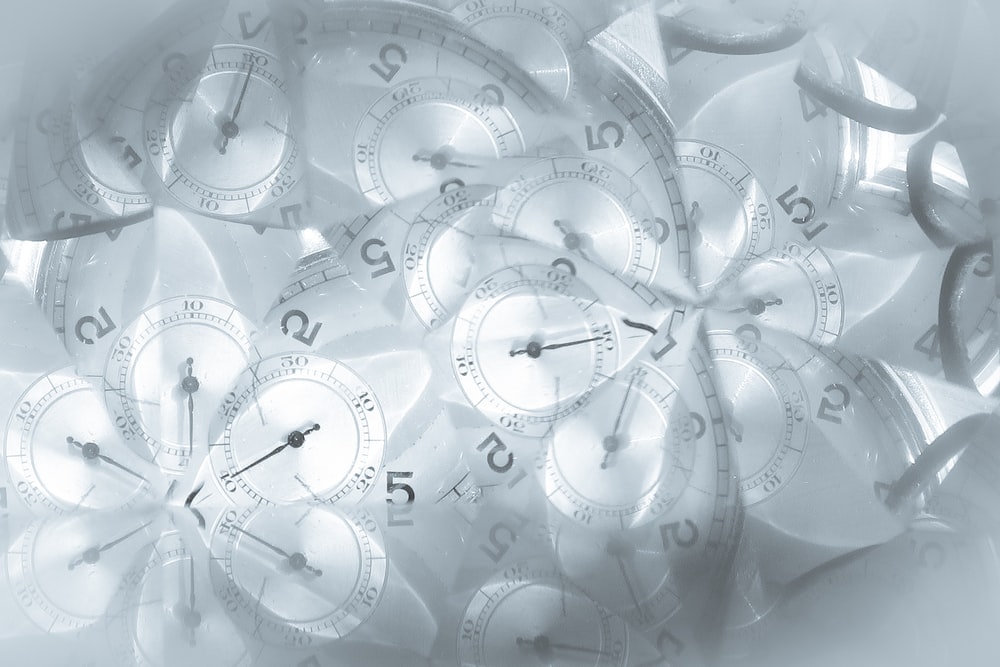 FACTS
Surah al-‘Asr is the second shortest surah after al-Kawthar yet bears one-third of the message of the Holy Qur’an.

This is one of the surahs that begin with an Oath. An Oath is used for something:
Sacred
Powerful
Awe inspiring / Magnificent.

Teaches us that TIME is the greatest evidence of loss and the witness of one’s life works.
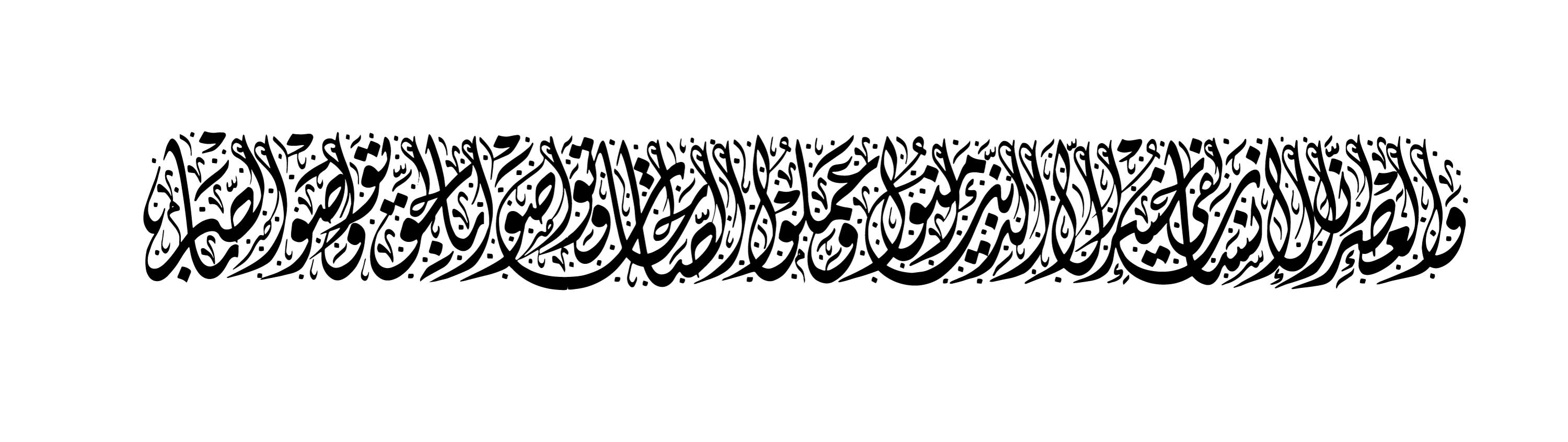 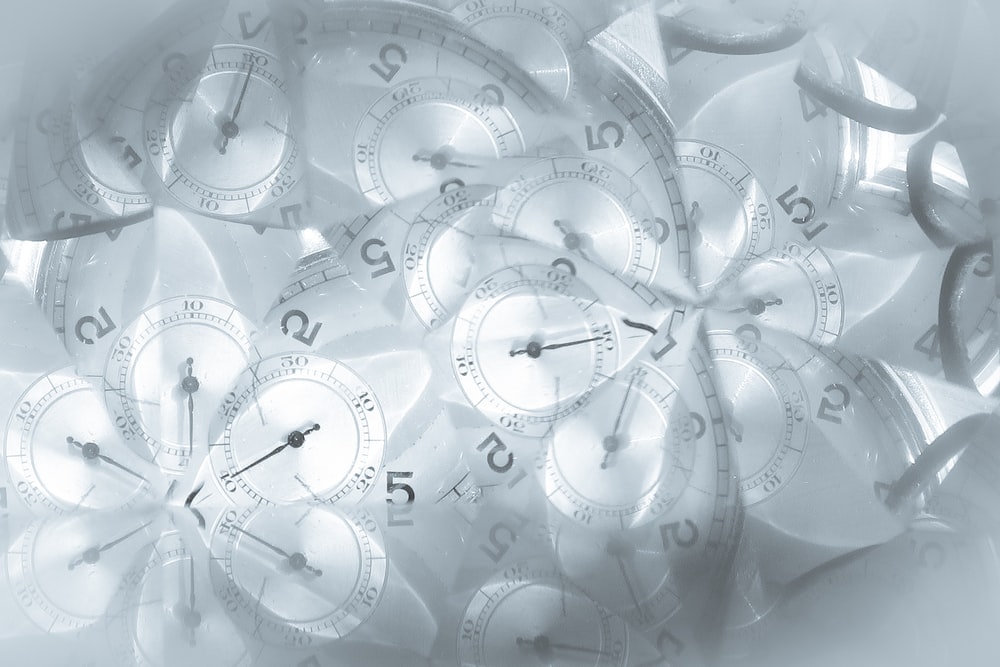 AYAH 01
Wa:		Letter of Oath

Asr:		Time (particularly time that is running out)			Asr prayers are done during the last part of the day,			when the day is running out.

Aseer:   	(That which is) squeezed out – 			Asr is thus referred to the Time that is squeezed 			out of your hands.
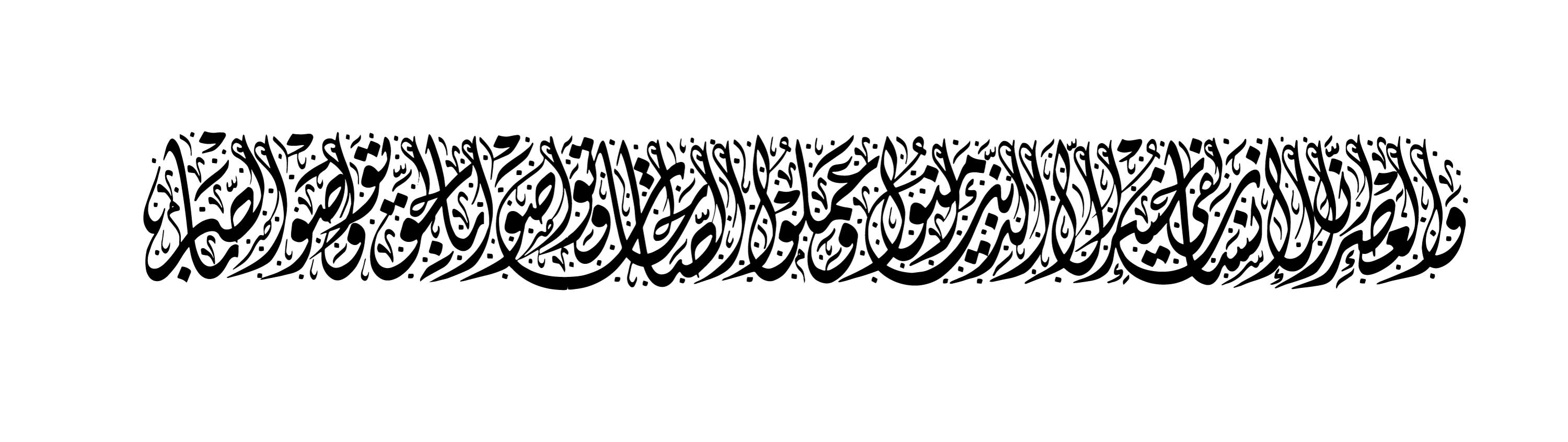 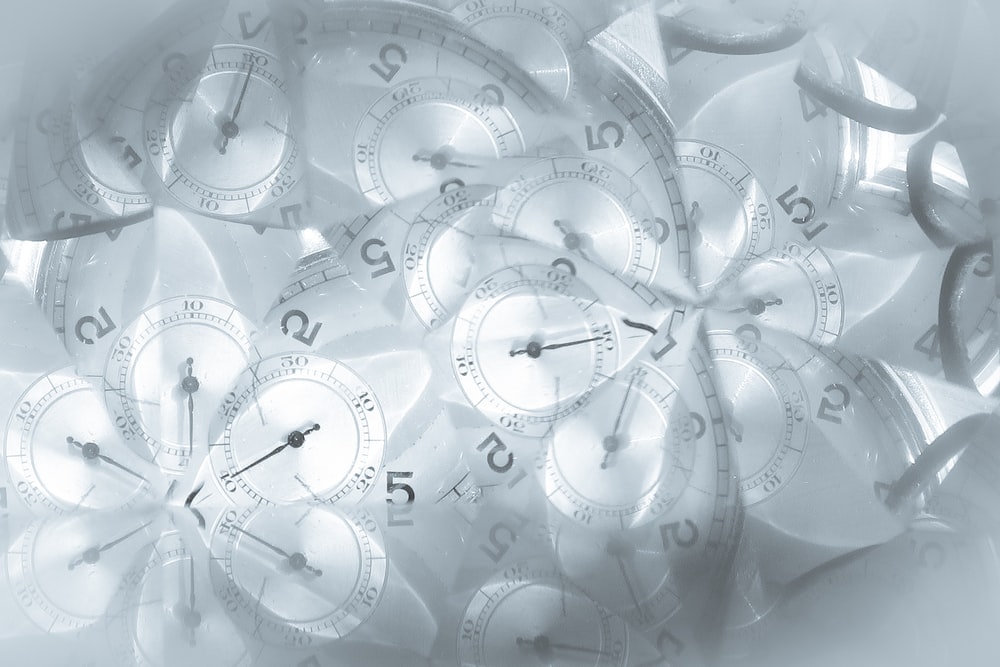 TIMES IN QUR’AN
- وَالصُّبْحِ إِذَا أَسْفَرَ -  was-subhi idha asfarBy the Morning as it brightens [Muddathir 74:34]

- وَالْفَجْرِ -  wal fajri I swear by the Dawn. - [Fajr 89:1]

- وَالضُّحَىٰ -  wad-duhaBy the Morning Sun. - [Duha 93:1]

- وَالنَّهَارِ إِذَا تَجَلَّىٰ -  wan-nahari idha tajal-laBy the Day when it is Brilliant. [al Layl 92:2]

'Asr is a time associated with urgency. Allah is saying that NOW is the time of Emergency.  The sunset of our life is passing by. The ending of our day/life is coming soon.
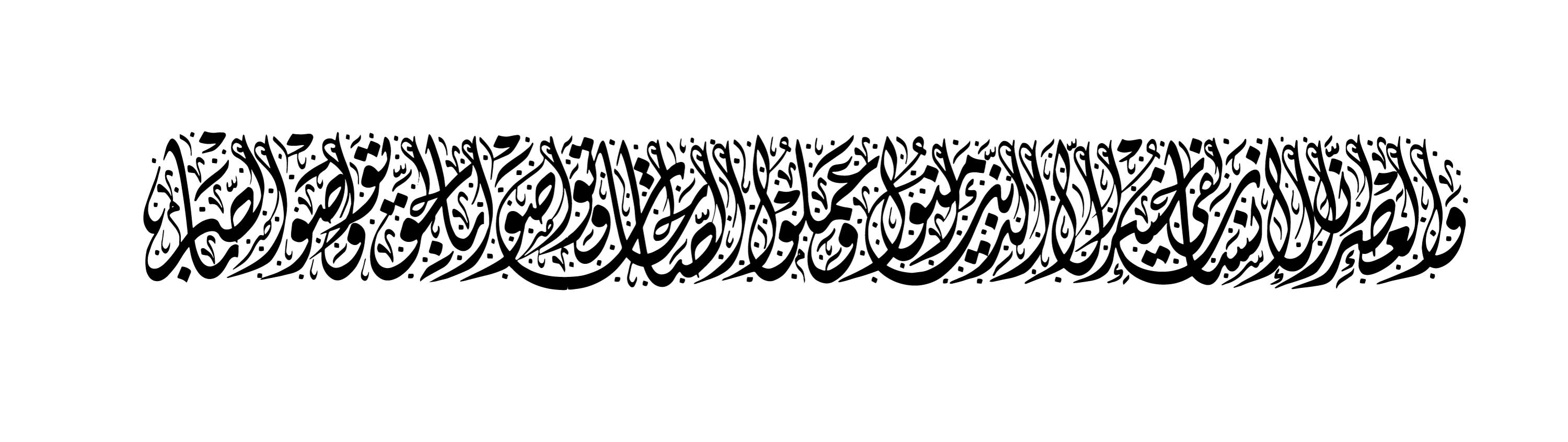 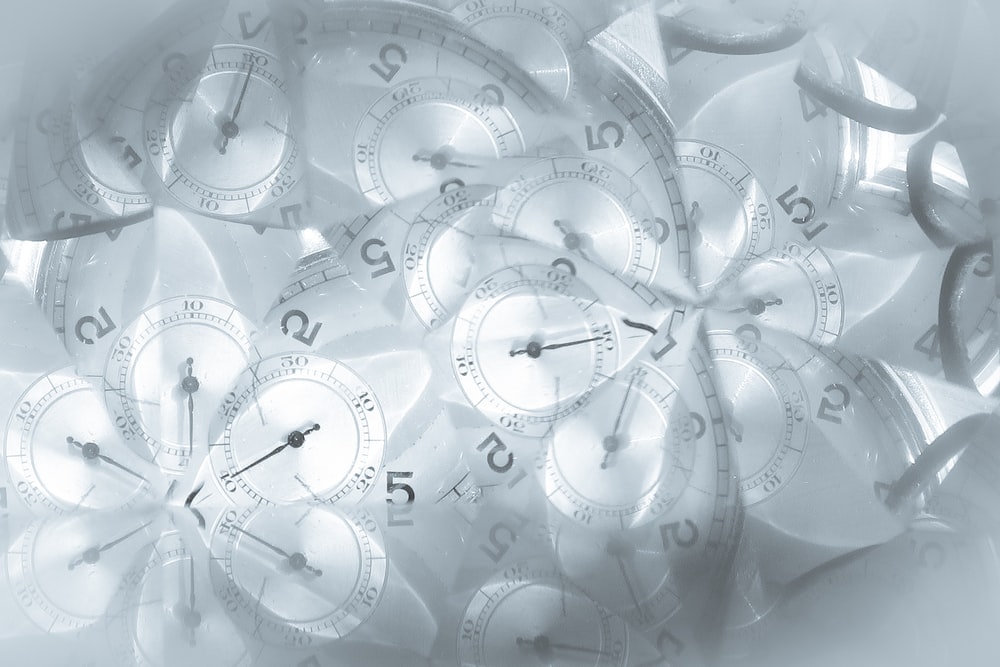 AYAH 02INSAN
Allah has used the term, INSAAN, instead of NAAS. 
Insaan is used for singular as well as plural.  
Emphasizing to each and every individual, forgetful human being, (Insaan comes from Nisyaan), you are in loss [in potential trouble].
Insaan was used in ayah 2; which is singular [yet can also imply plural] - so people think individually about themselves being in loss. If it were plural (al Naas) - the human would think someone else is in loss [diffusion of responsibility].
Even though singular human (insan) was mentioned, it implies every single human - individually - is in loss.
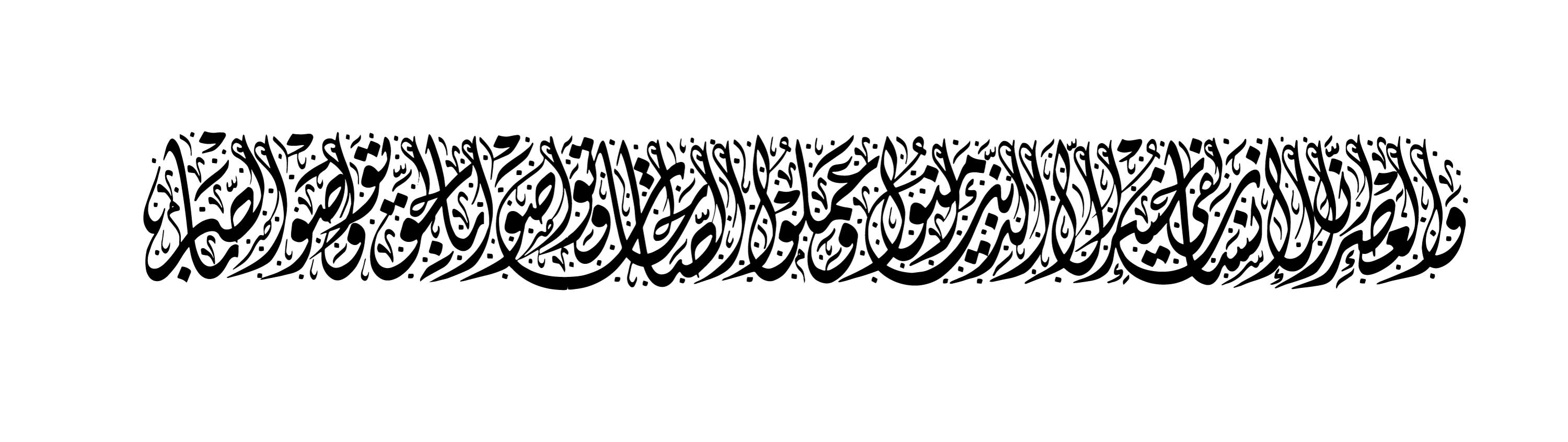 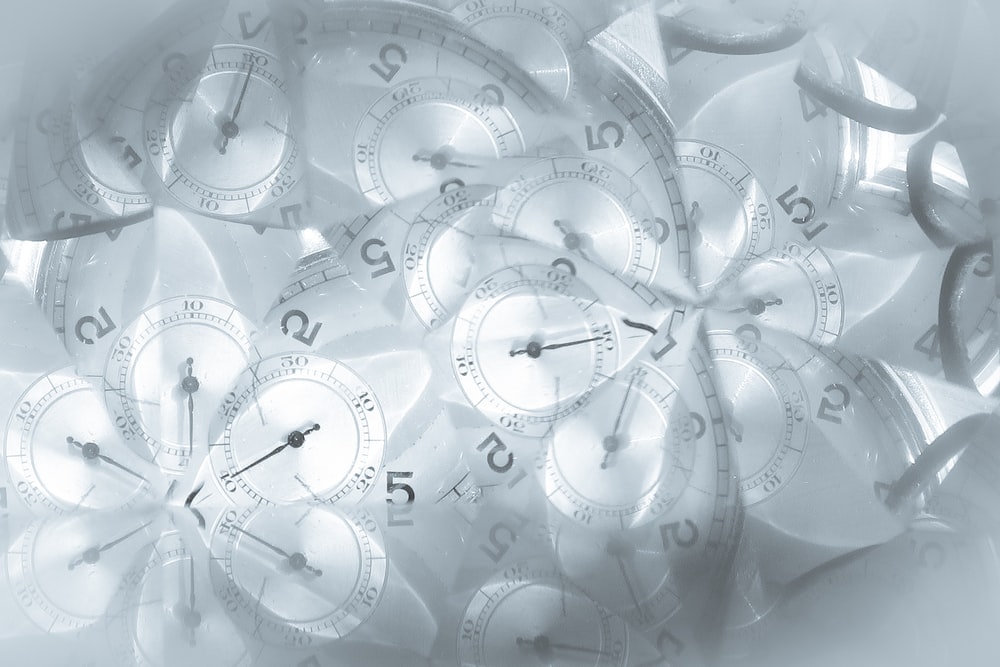 AYAH 02KHUSR
The taNween at the end of KhusriN makes it an “INCREDIBLE” Loss.
Allah has depicted that human are so preoccupied by their personal problems and have completely immersed themselves in their own problems, that they forget that the hardship they have in this life is nothing compared to the one that will come in the next life.
When you forget the next life - you exaggerate in your worry about the problems of this life. Which puts you in loss, in addition to further loss of not preparing for the next life.
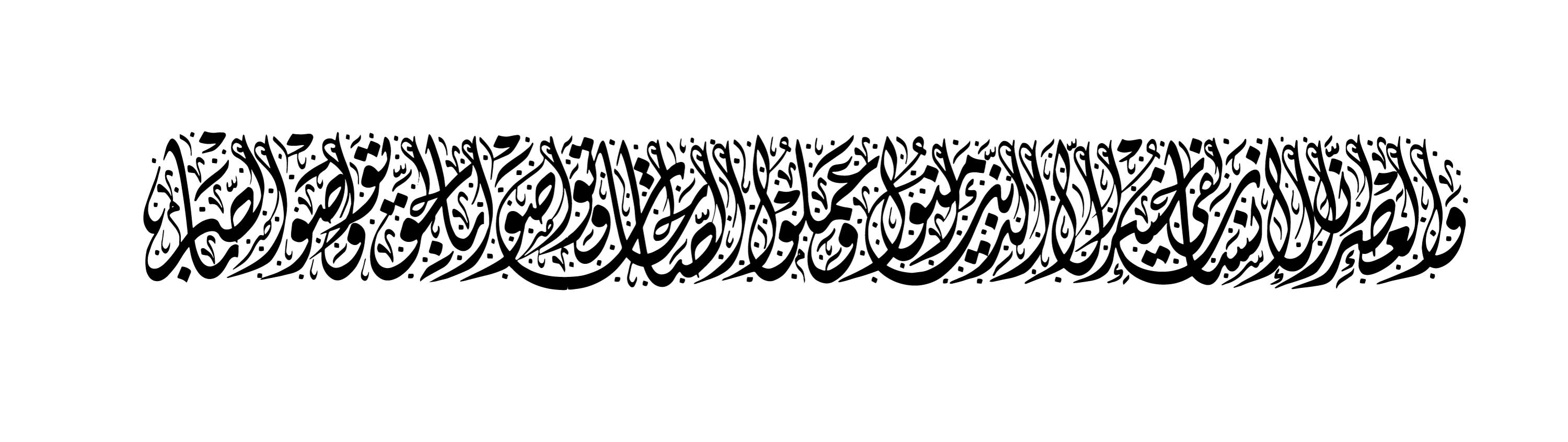 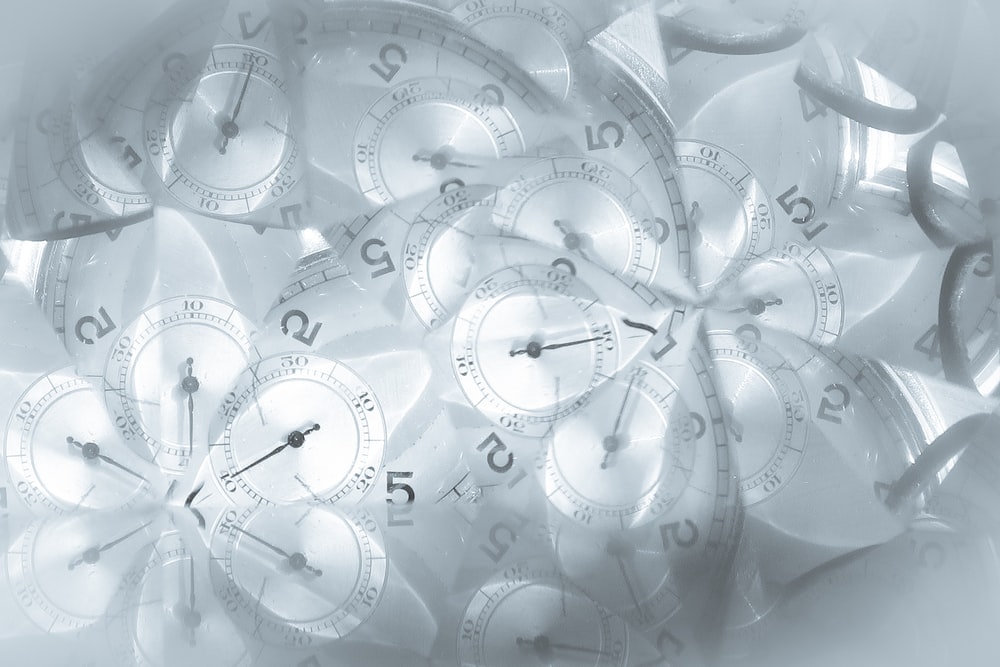 AYAH 03
TRAITS required for SALVATION
1. To have firm faith in one’s heart.
2. To perform righteous deeds.
3. To advise one another to follow the truth.
4. To counsel one another to be patient in adversity.
The word wa (which means ‘and’) between each of the 4 conditions denotes that all four are necessary for success.
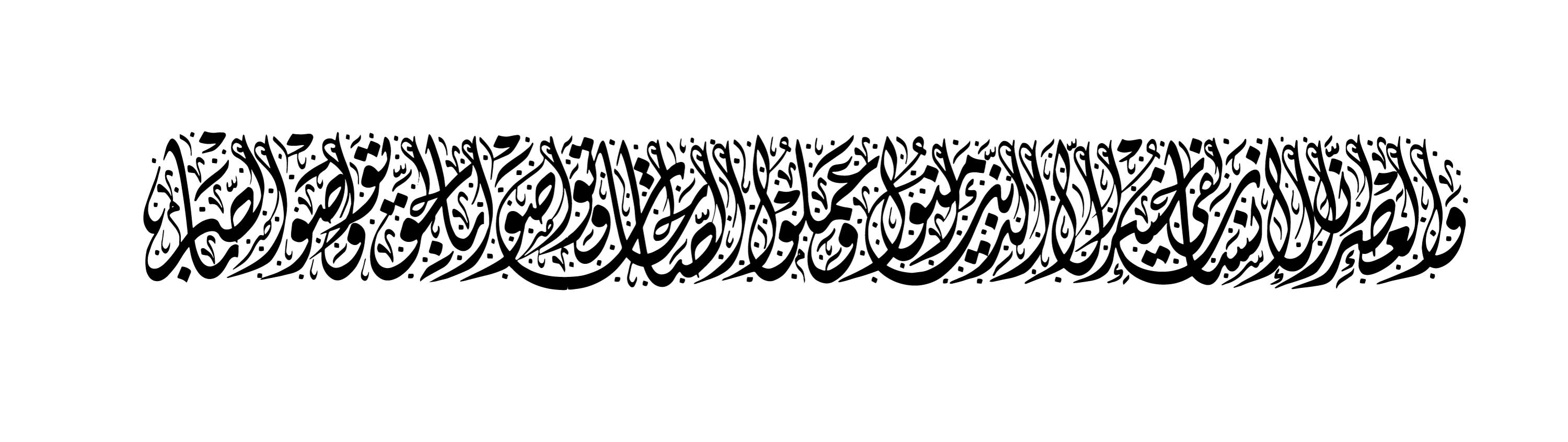 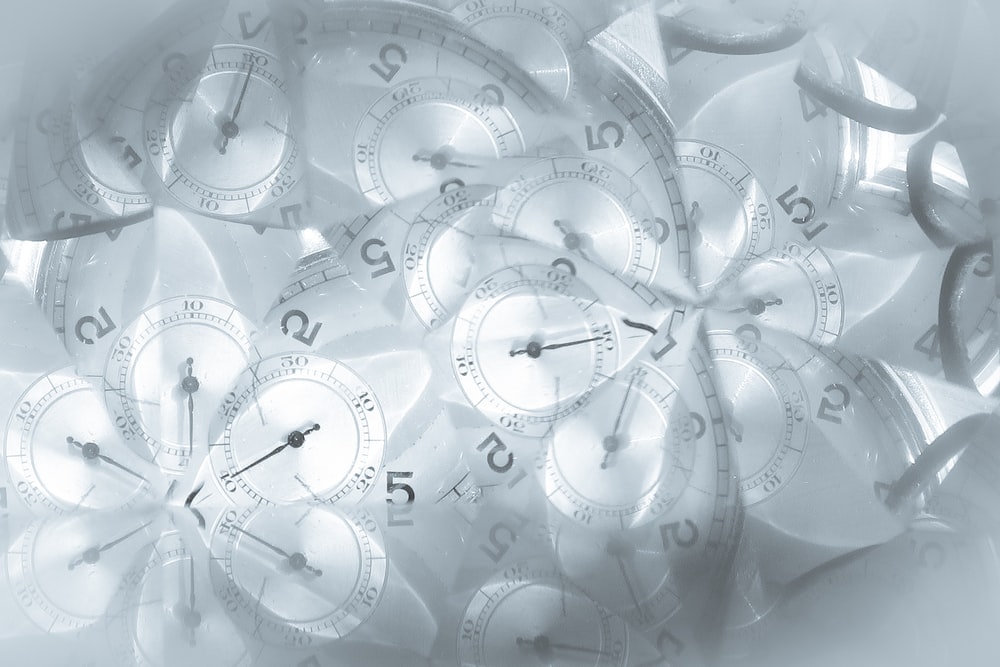 AYAH 03
KEYWORDS
Fi’l:				Action without Intent

‘Aml:			Action with Intent

Tawasau:   		To leave a will - for a loved one.
In a Wasiyya:  You leave important message because you are about to die and don't have a lot of time left on hand.  The people need to hear your last words that signify sincere and loving advice that is filled with urgency and truth.
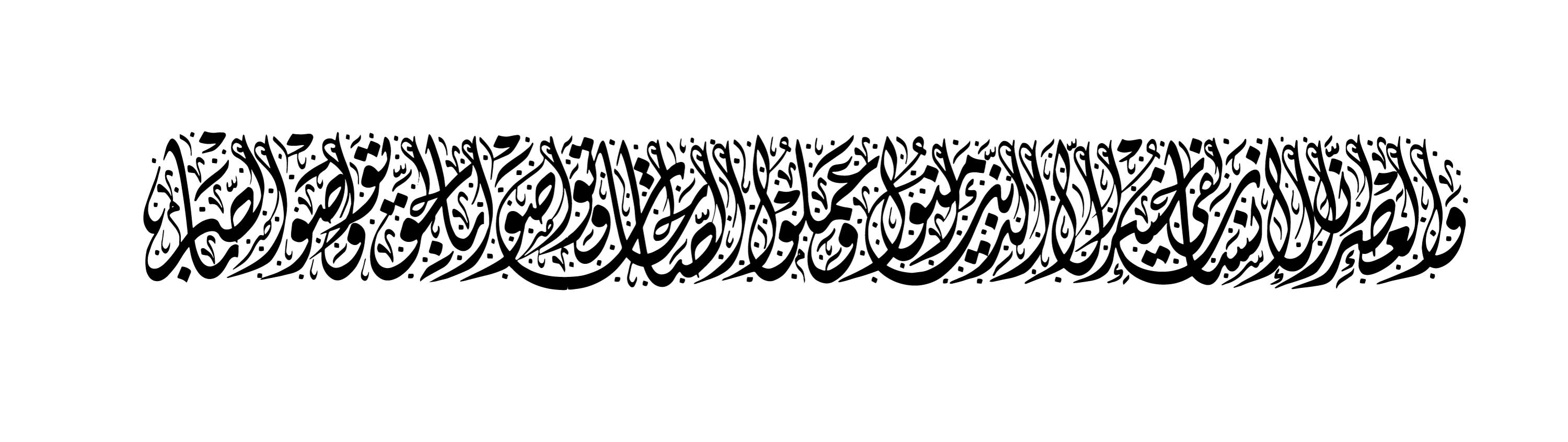 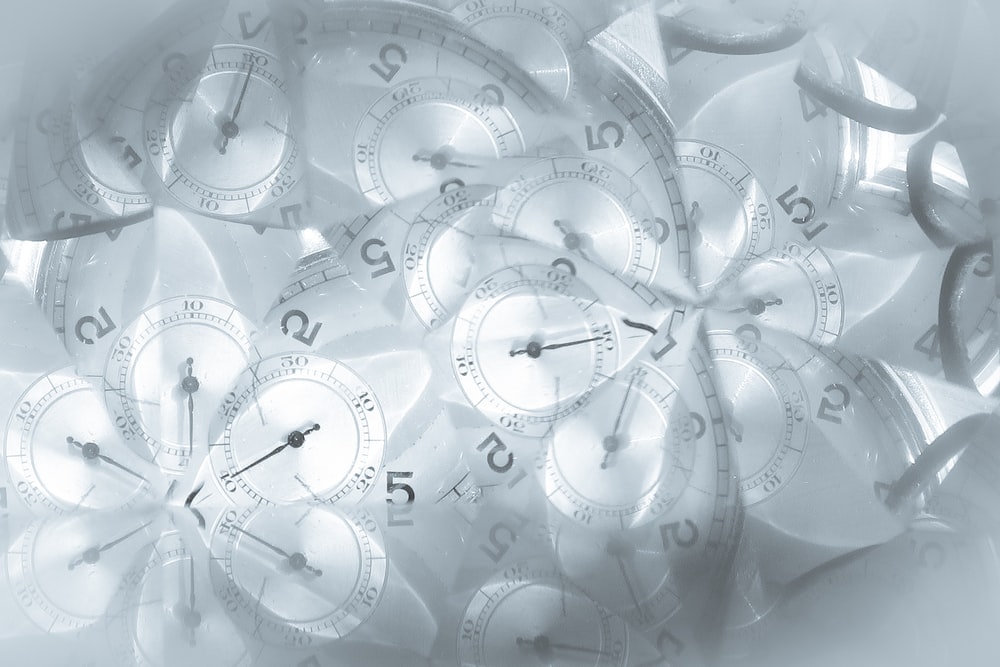 SUCCESS
When the companions of the Prophet (S) used to meet one another, they departed only after one of them recited Surah al  ‘Asr to the other and they bid peace upon one another. They did not want to forget or become heedless of the essential message of success.
PICTORIAL DEPICTION OF AYAH 03
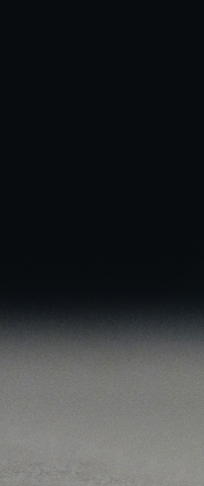 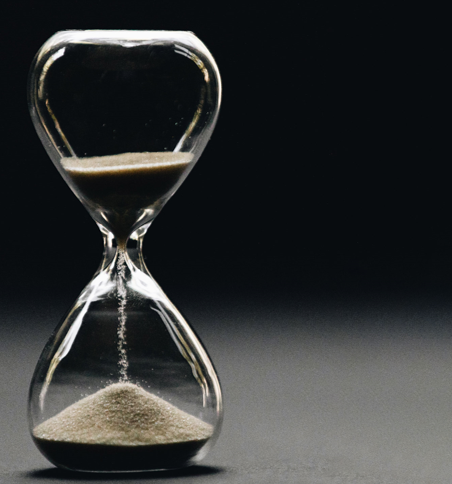 Surah al ‘Asr
NO
Emaan?
YES
‘Aml-us-Saleh
NO
The word wa (which means ‘and’) between each of the 4 conditions denotes that all four are necessary for success.
KHUSR
YES
TawasiBil Haqq
NO
YES
TawasiBis Sabr
NO
YES
FALAH
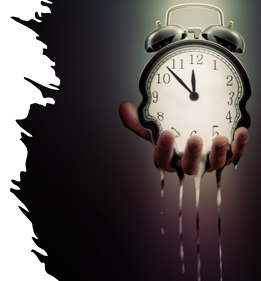 QUIZ
TIME
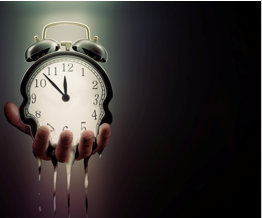 How many ayah are there in Surah al ‘Asr?
Two
A
Three
B
Four
C
Six
D
01
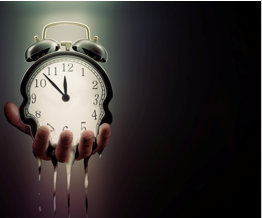 Surah Asr is the 2nd shortest surah ofthe Holy Qur’an after Surah …
Naas
A
Tawheed
B
Kawthar
C
Falaq
D
02
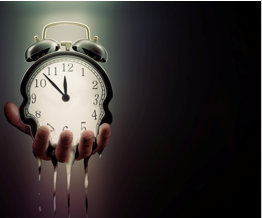 Surah Asr is classified as the______ Surah.
Early Makkan
A
Mid Makkan
B
Late Makkan
C
Madani
D
03
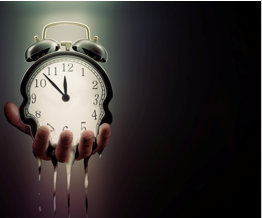 By revelation, Surah Asr is the _______ surah revealed to our Holy Prophet (S).
10th
A
11th
B
12th
C
13th
D
04
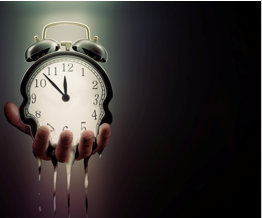 In which ayah of this surah, has Allahmentioned that the man is in loss?
First
A
Second
B
Third
C
Fourth
D
05
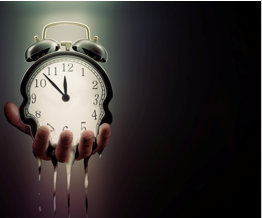 Which of the following has appeared inthis surah as the letter of Oath?
Wa
A
Al
B
La
C
Fi
D
06
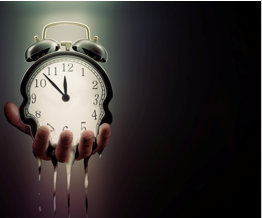 Allah has sworn by many different instances of times in the Holy Qur’an.  Which of the following is not one of them?
Fajr
A
Asr
B
Nahar
C
Isha
D
07
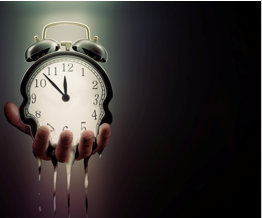 The root word for insaan is Nisyan, which means …
To humiliate
A
To err
B
To forget
C
To boast
D
08
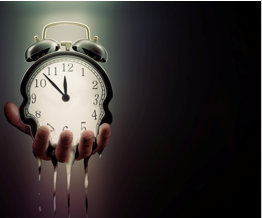 How many traits for salvation are mentioned in the 3rd ayah of this surah?
Two
A
Three
B
Four
C
Five
D
09
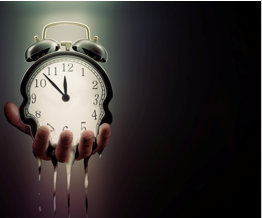 Which of the following is an action without intent?
‘Aml
A
Fi’l
B
Khusr
C
Tawasau
D
10
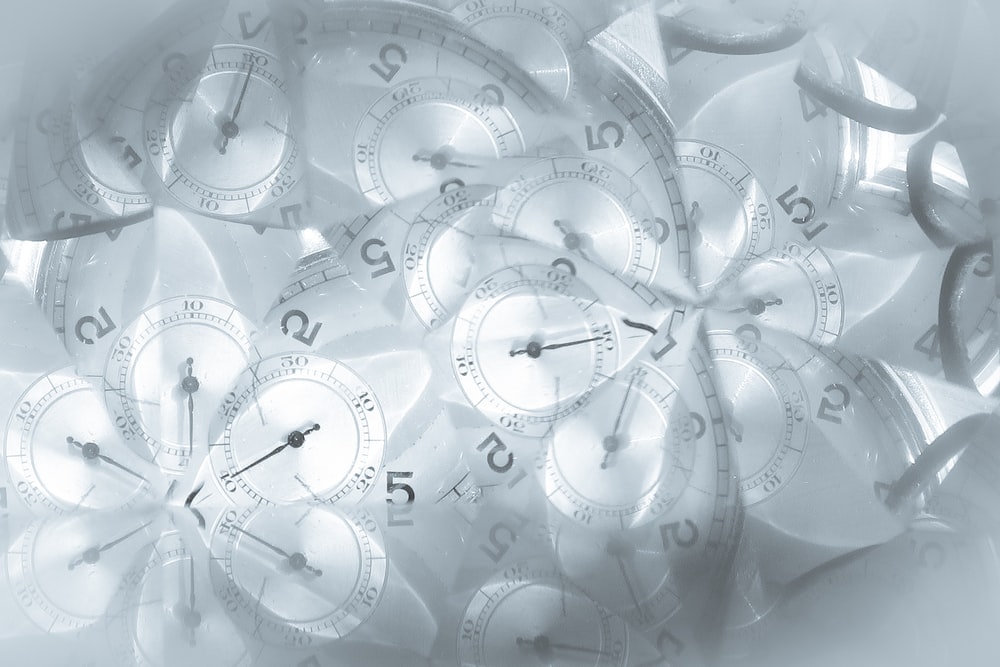 ANSWERS
1	B	
2	C
3	A
4	D
5	B
6	A	
7	D
8	C
9	C
10	B
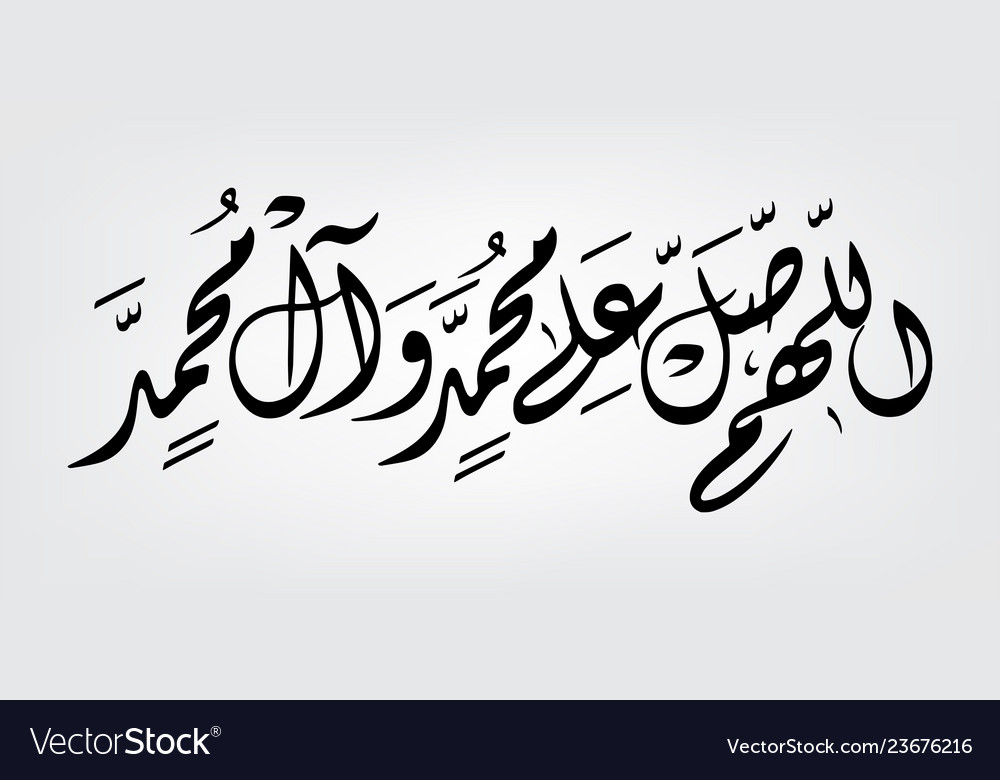 https://www.tazkira.info